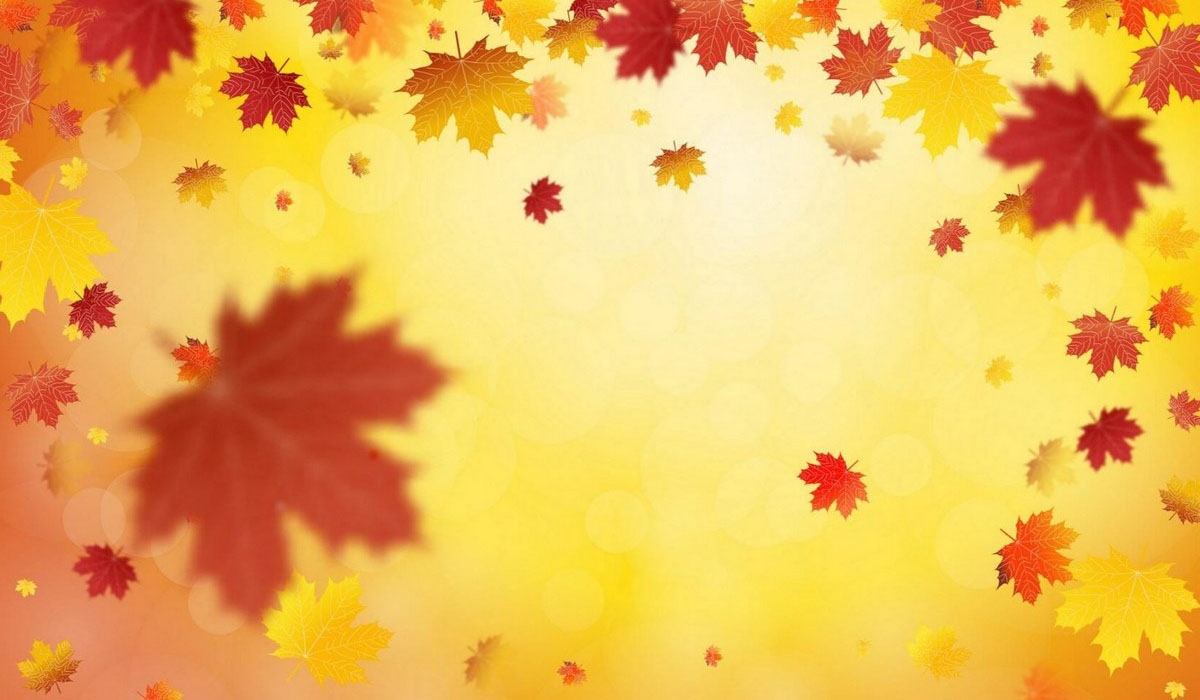 Великий классик русской души. 09 ноября 2023 года – 205 лет со дня рождения Ивана Сергеевича Тургенева (1818–1883)
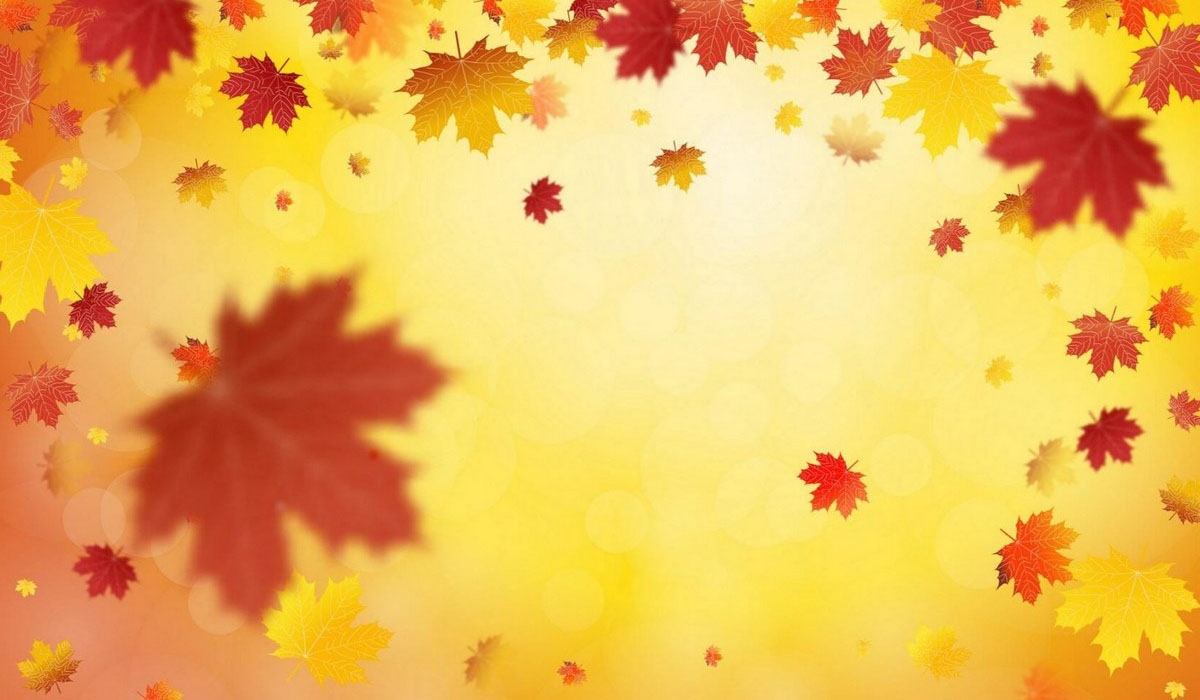 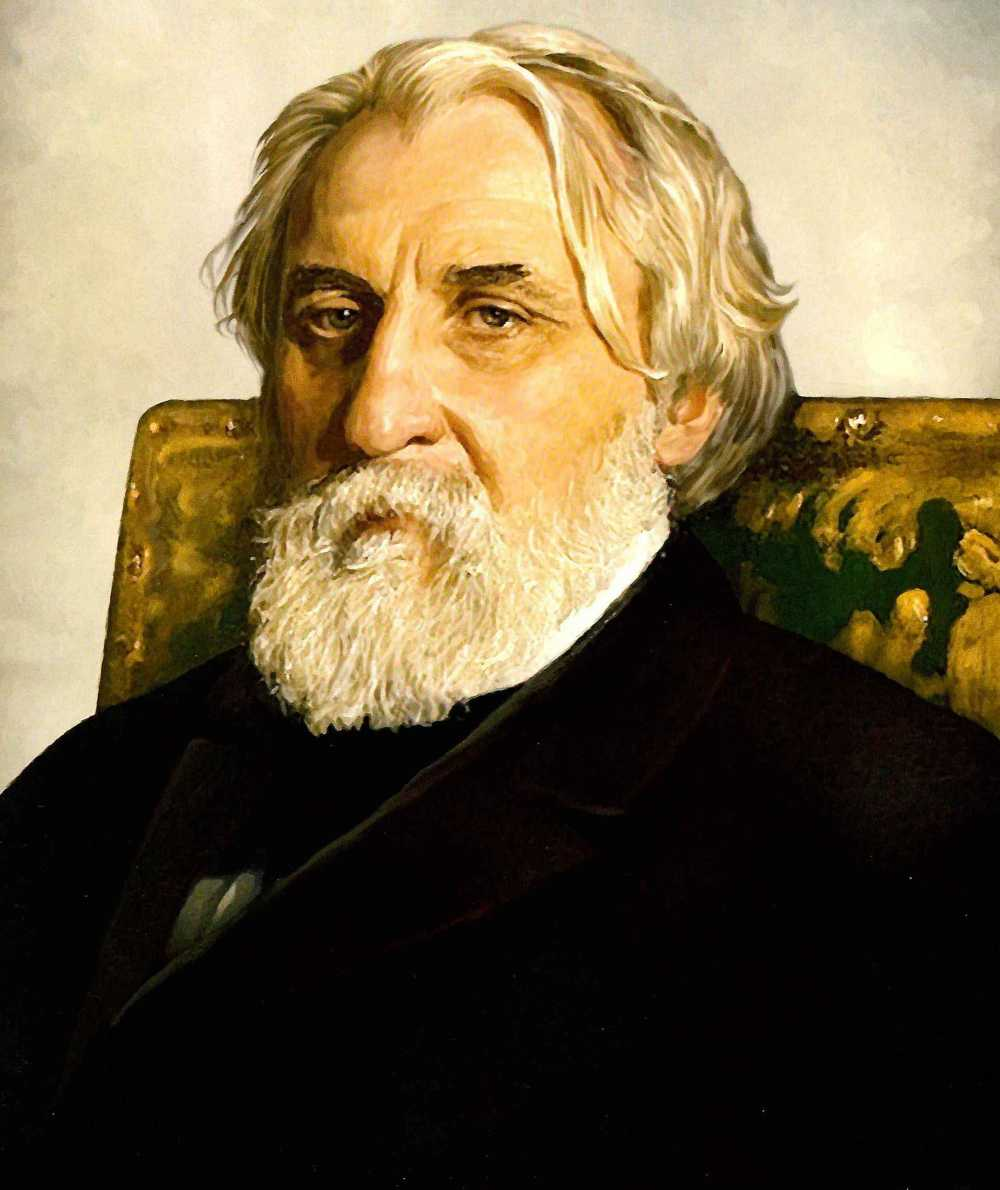 Берегите наш язык, наш прекрасный русский язык, этот клад, это достояние, переданное нам нашими предшественникамиИ.С. Тургенев
9 ноября 1818 – 3 сентября 1883 гг.
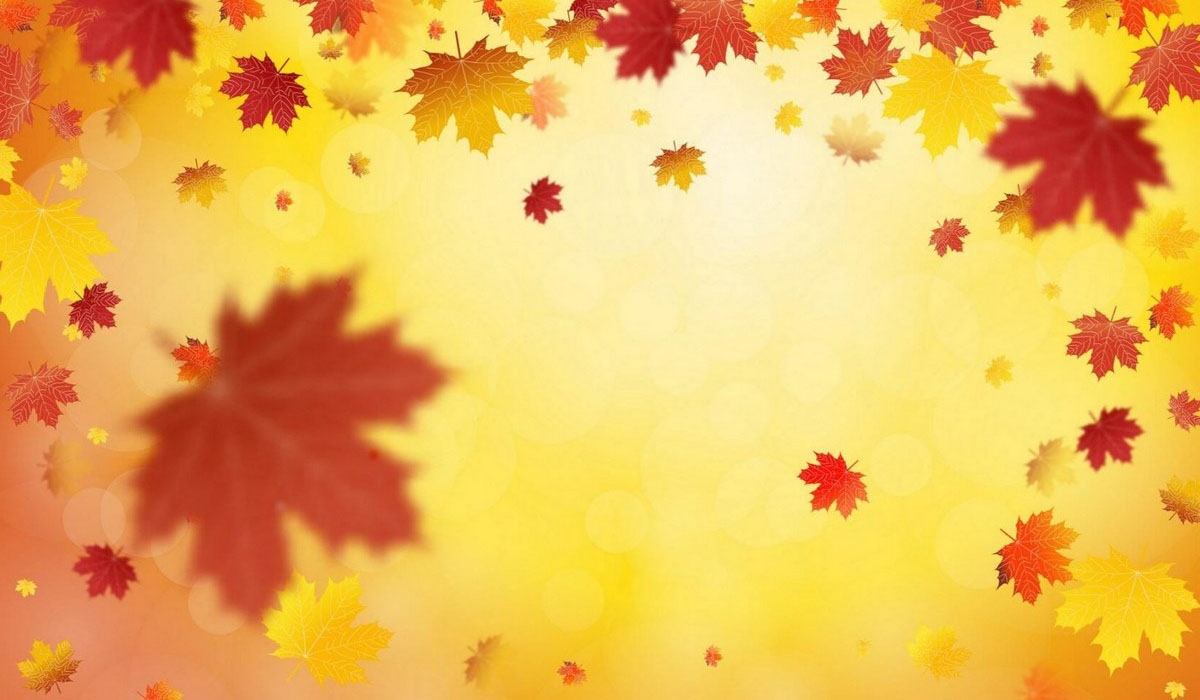 Иван Сергеевич Тургенев – знаменитый русский писатель и поэт, публицист и драматург, классик русской литературы 19 века; родился в городе Орел в дворянской семье. Творчество Тургенева включает 6 романов, множество рассказов, повестей, пьес и стихотворений.
Первое образование в жизни Тургенева было получено в имении Спасском-Лутовинове. Затем в биографии Тургенева Ивана Сергеевича проходило обучение в частных пансионах Москвы, после чего – в Московском университете. Не окончив его, Тургенев перевелся на философский факультет Петербургского университета. Также учился заграницей, после чего путешествовал по Европе.
Иван Сергеевич служил чиновником в Министерстве внутренних дел. Под влиянием Белинского создаются, печатаются новые стихотворения Тургенева, поэмы, повести.
Любовь Тургенева к Полине Виардо (французская певица) заставляет писателя на несколько лет покинуть родину. Однако произведения Тургенева продолжают выходить в печать. В 1852 году публикуется книга Тургенева «Записки охотника». Роман Тургенева «Отцы и дети» создается во время ссылки в имение в Спасском (1862). 
Проза Тургенева охватывает множество тематик. К одним из самых знаменитых рассказов Тургенева относятся «Муму», «Бежин луг» (и другие из серии записок Тургенева), «Ася»; романов – «Накануне», «Дворянское гнездо», «Отцы и дети». 
В конце 1870х-начале 1880х годов популярность Тургенева быстро возросла, однако в результате тяжелой болезни он умирает в 1883 году.
Интересные факты из биографии писателя
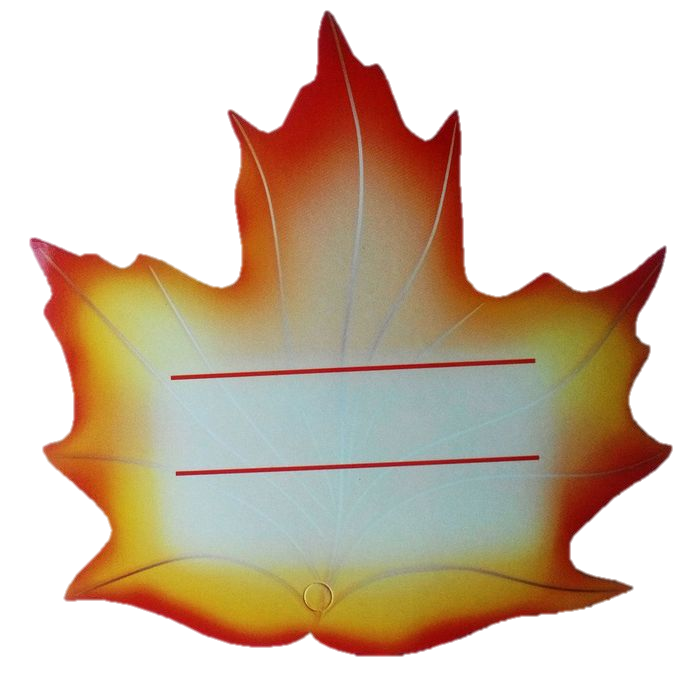 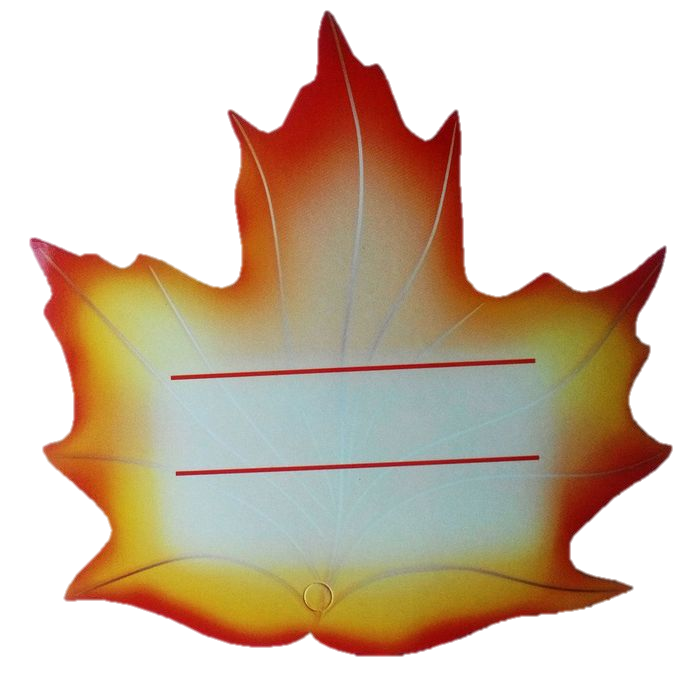 Его родительница имела очень крутой и властный характер. Она нередко устраивала физическое наказание за малейшую провинность Ивана и других детей.
Тургенев обладал крупной головой и тонкой теменной костью. Случайно ударившись головой, он часто терял сознание. Несмотря на это, мальчик поступил в университет в возрасте 15-ти лет.
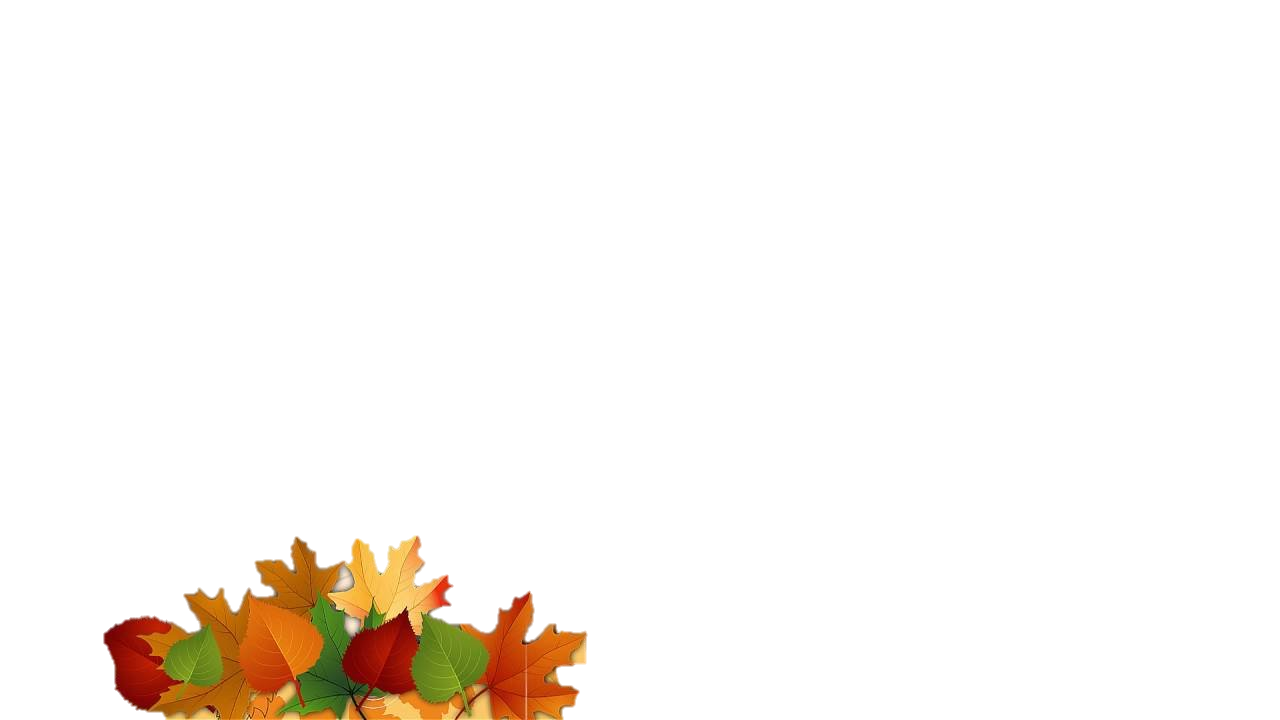 Интересные факты из биографии писателя
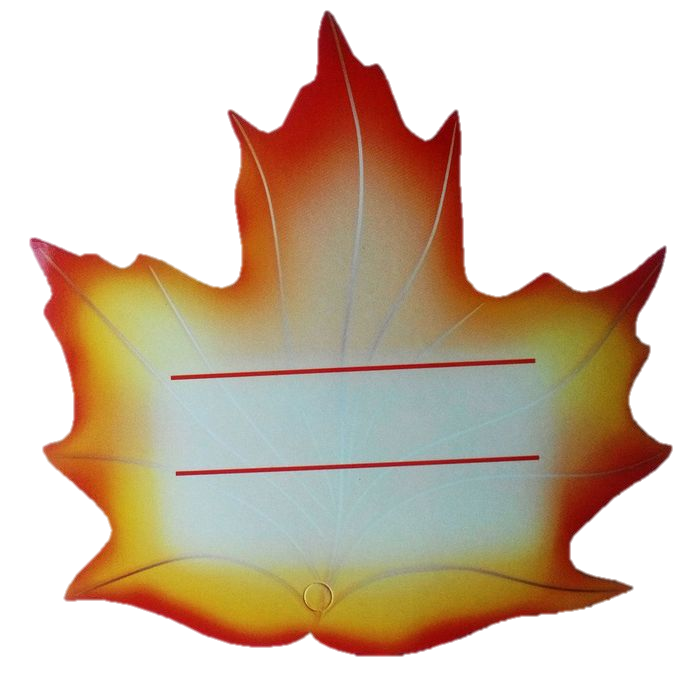 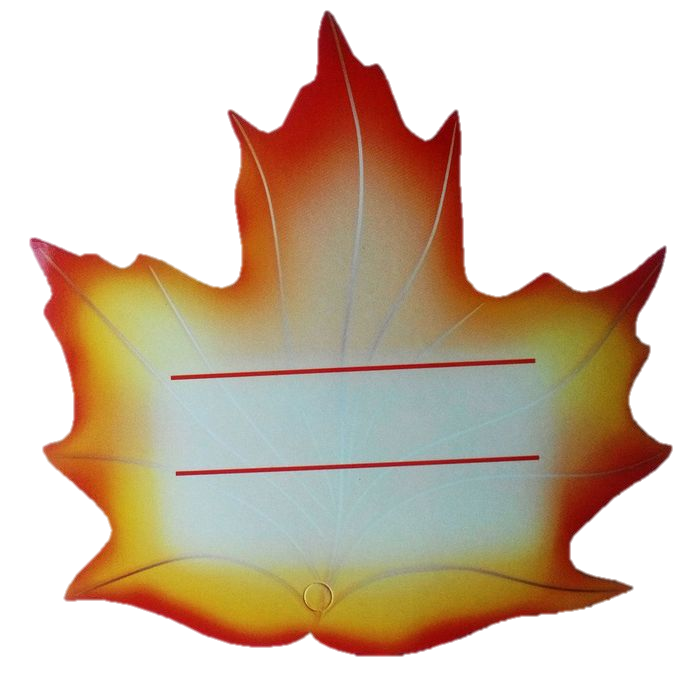 Писатель обожал одеваться ярко и необычно, носил галстуки яркой расцветки и костюмы с блестящими пуговицами. Был весьма педантичным (перед сном всегда расставлял все вещи строго по своим местам).
Тургенев был крупным человеком, а вот голос имел тонкий и высокий. Слух у него отсутствовал напрочь . Тем не менее, писатель часто пел.
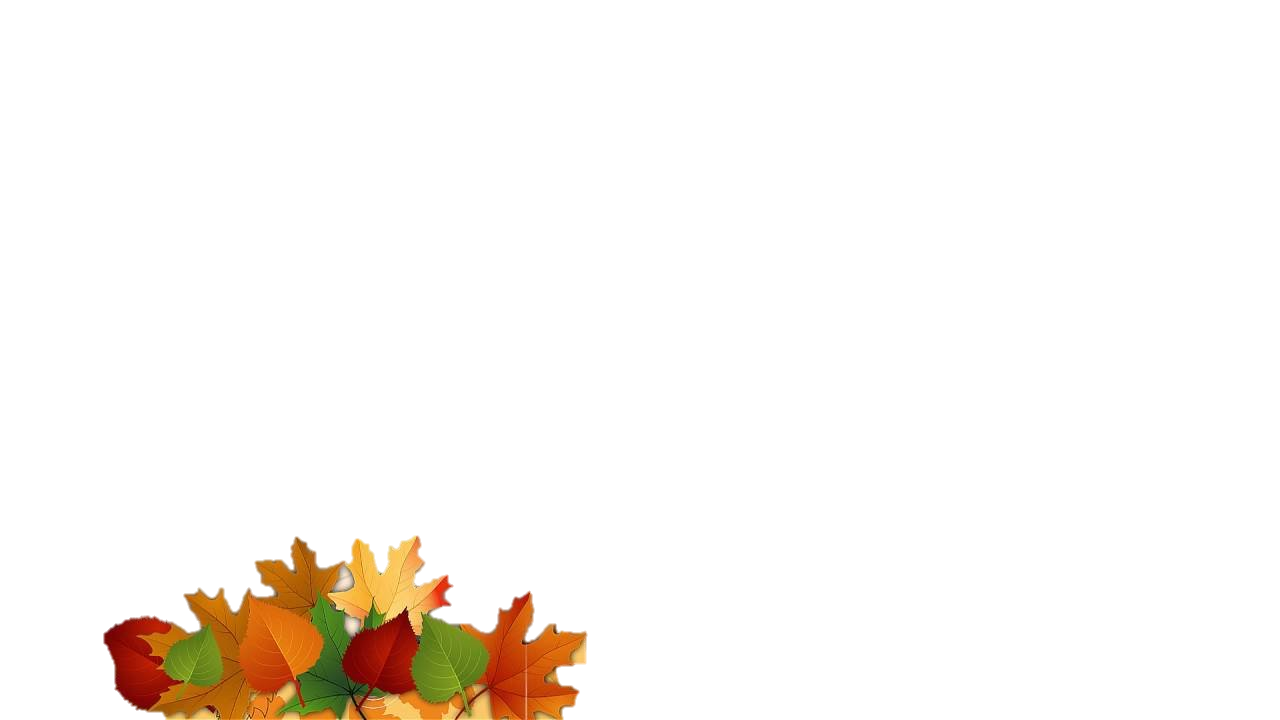 Интересные факты из биографии писателя
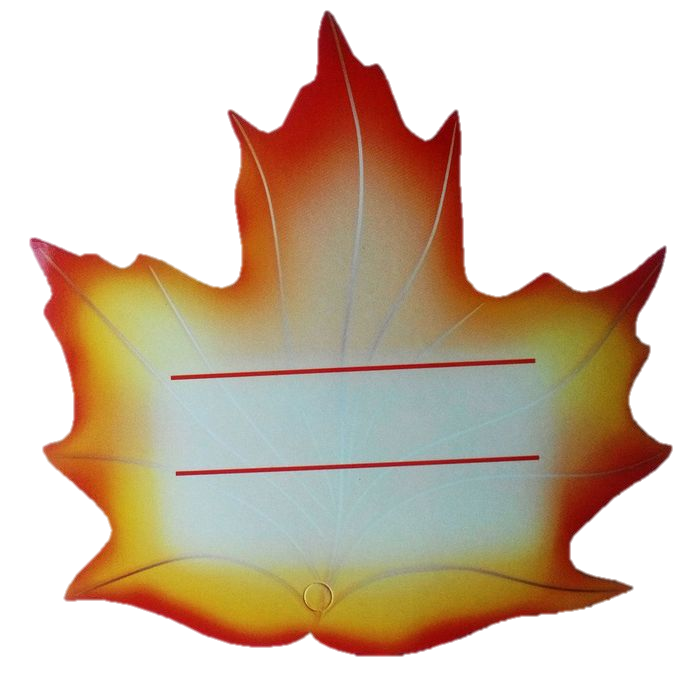 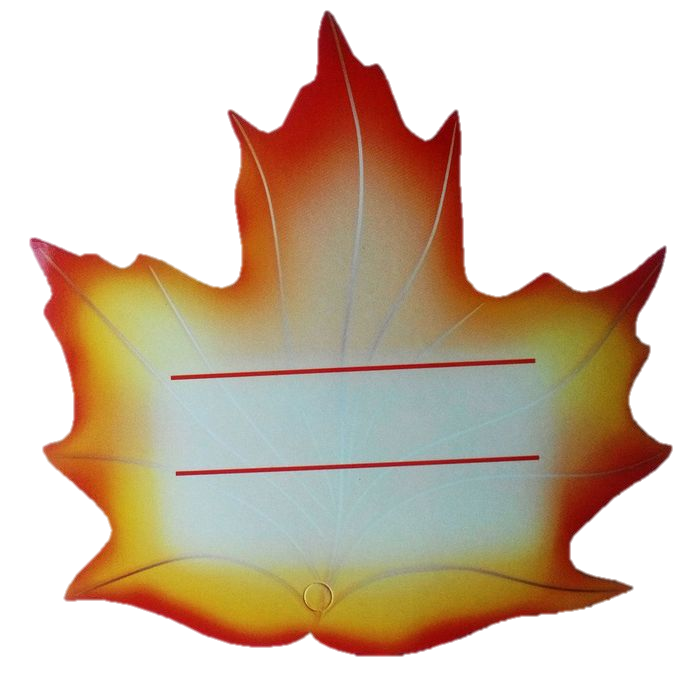 По словам его друзей, когда Тургенев смеялся, он хватался за живот и даже мог упасть на пол.
Всю свою жизнь писатель боролся за отмену крепостничества. Когда это случилось, он был чрезвычайно рад.
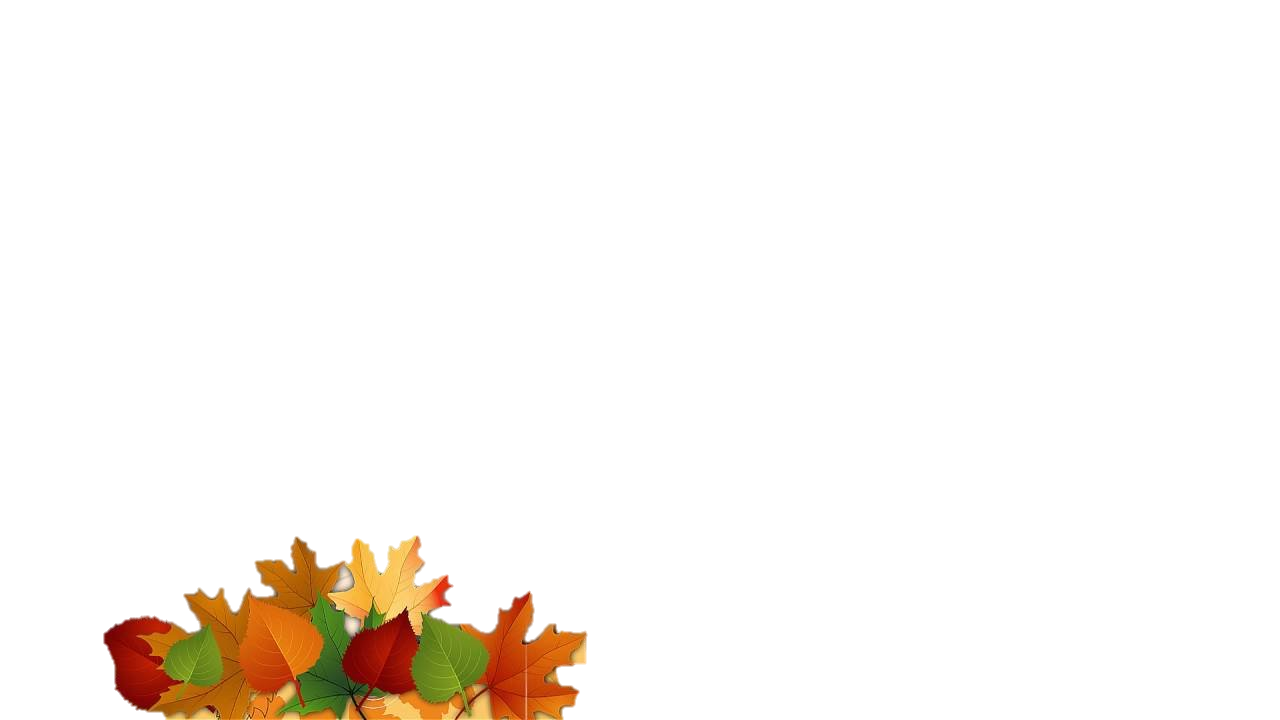 Интересные факты из биографии писателя
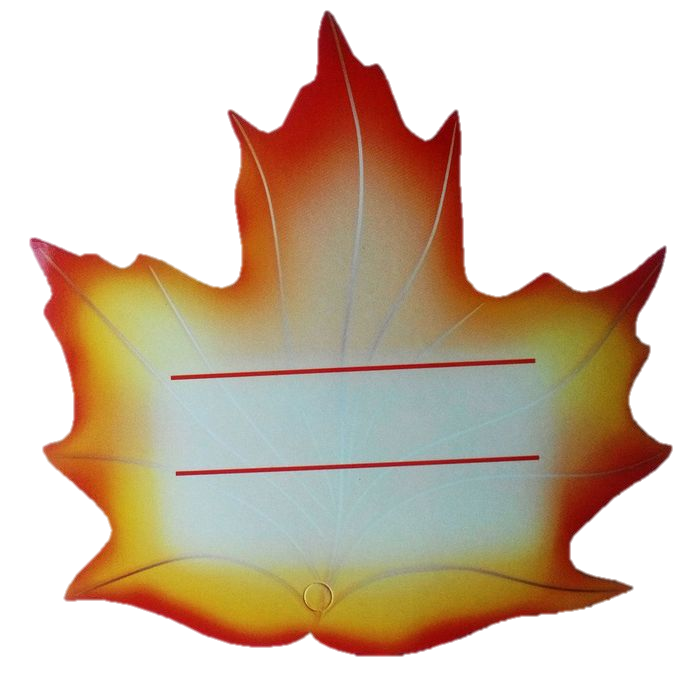 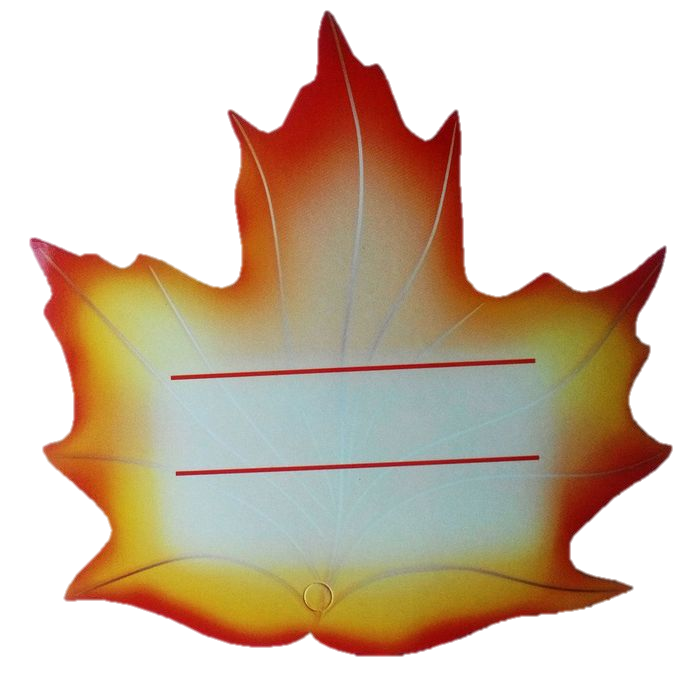 Тургенев был очень дружен с Некрасовым и Белинским. 
А вот со Львом Толстым они постоянно ссорились. Однажды дело дошло до дуэли. К счастью, противников удалось помирить.
Тургенев был почетным доктором университета в Оксфорде и жителем Бадена.
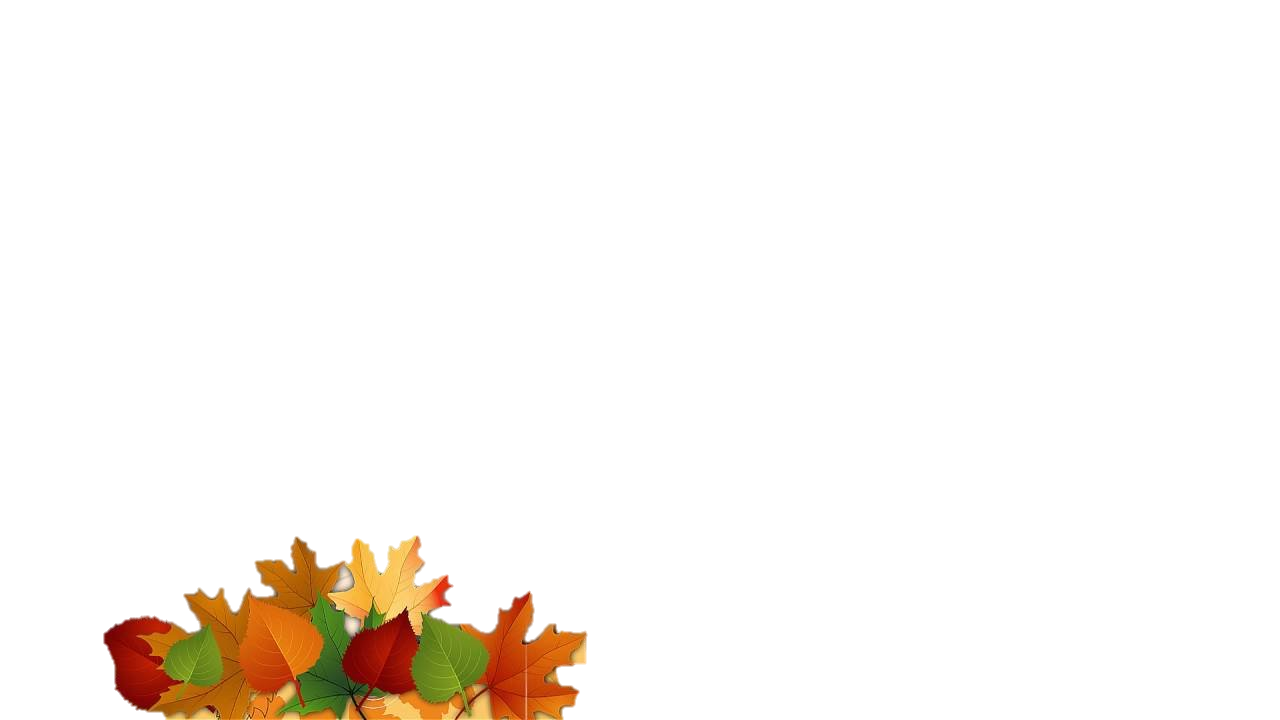 Интересные факты из биографии писателя
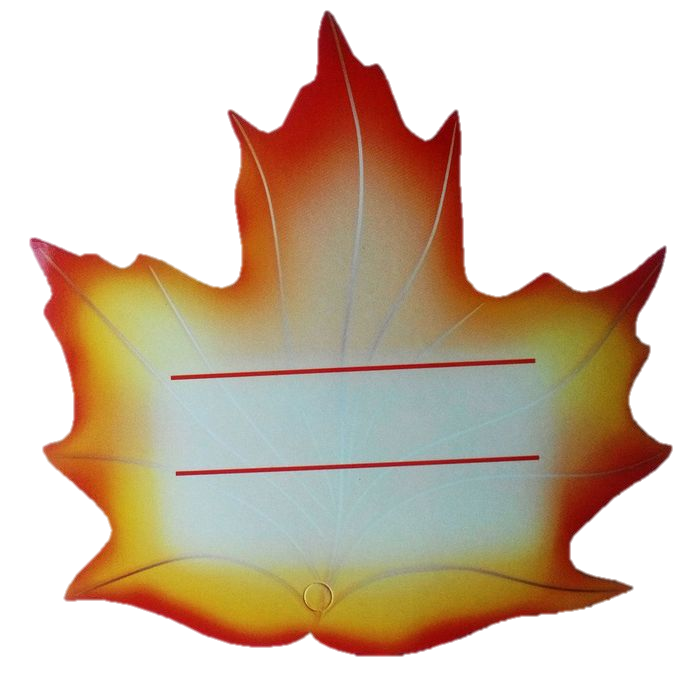 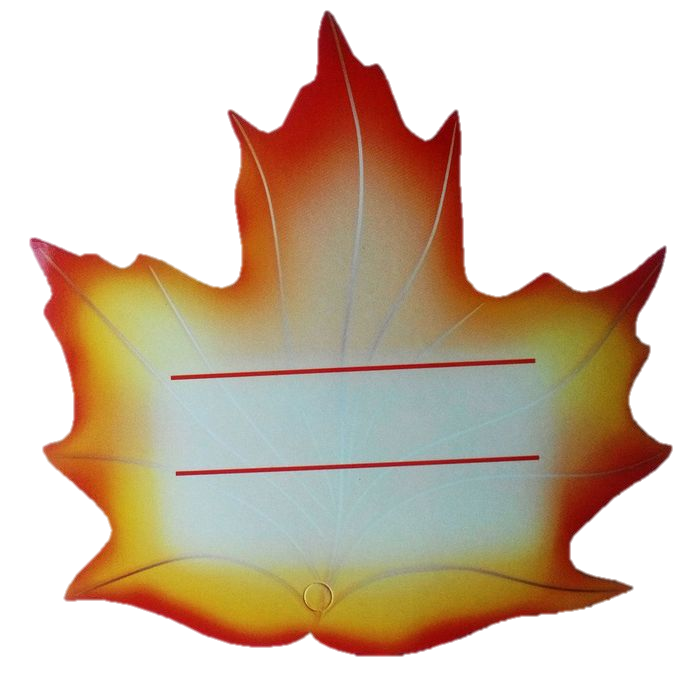 Иван Сергеевич долго находился под полицейским надзором из-за своих взглядов, расходящихся с царскими.
У Ивана Сергеевича были хорошие способности к языкам. Помимо русского он владел английским, французским и немецким. Любимая игра – шахматы.
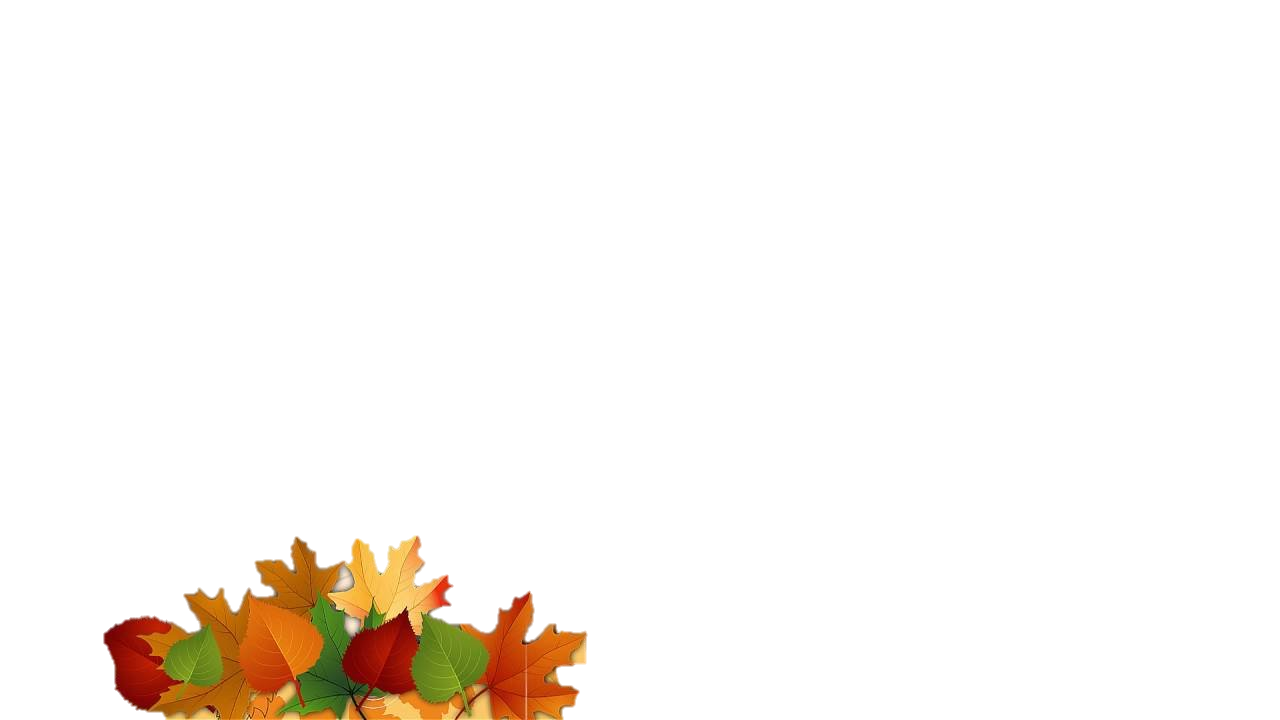 Интересные факты из биографии писателя
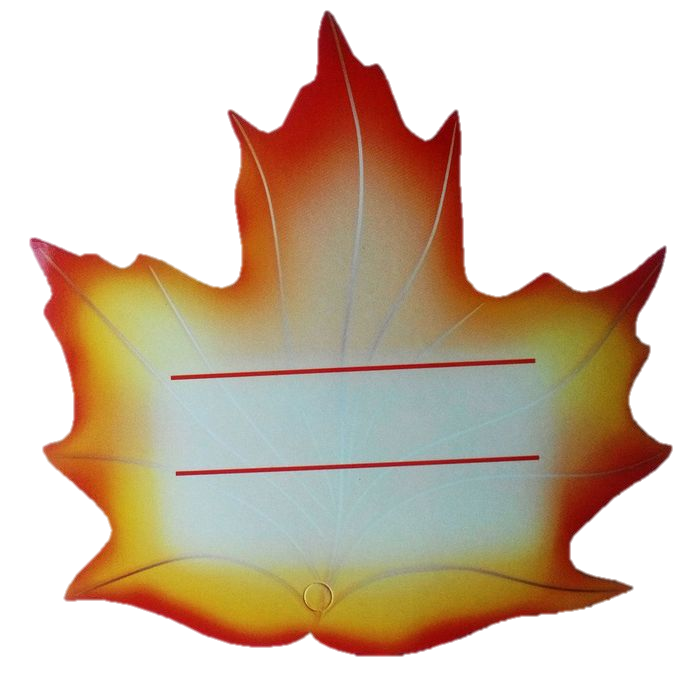 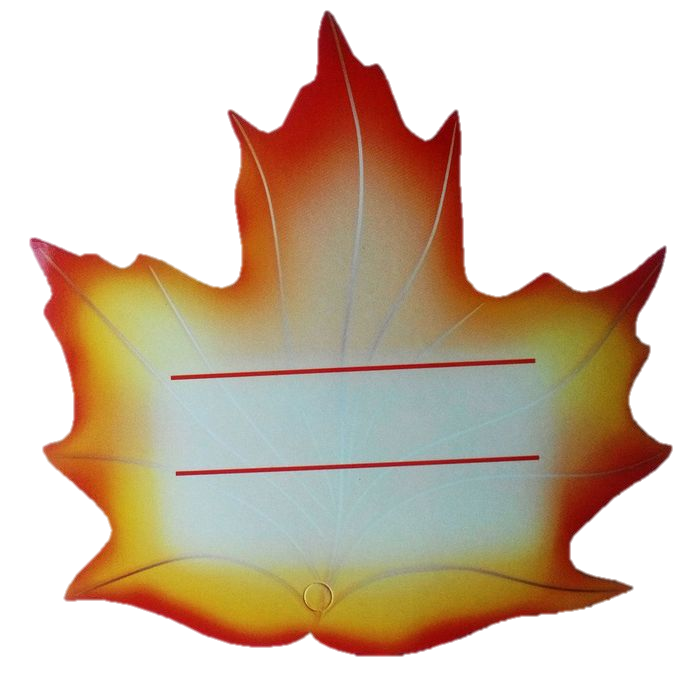 У писателя родилась дочь от крепостной. Он увиделся с ней только через 7 лет. Не признавая ее официально, он помогал ей материально.
Именно Тургенев популяризировал русскую литературу за рубежом. В свое время он был чрезвычайно популярен в Европе.
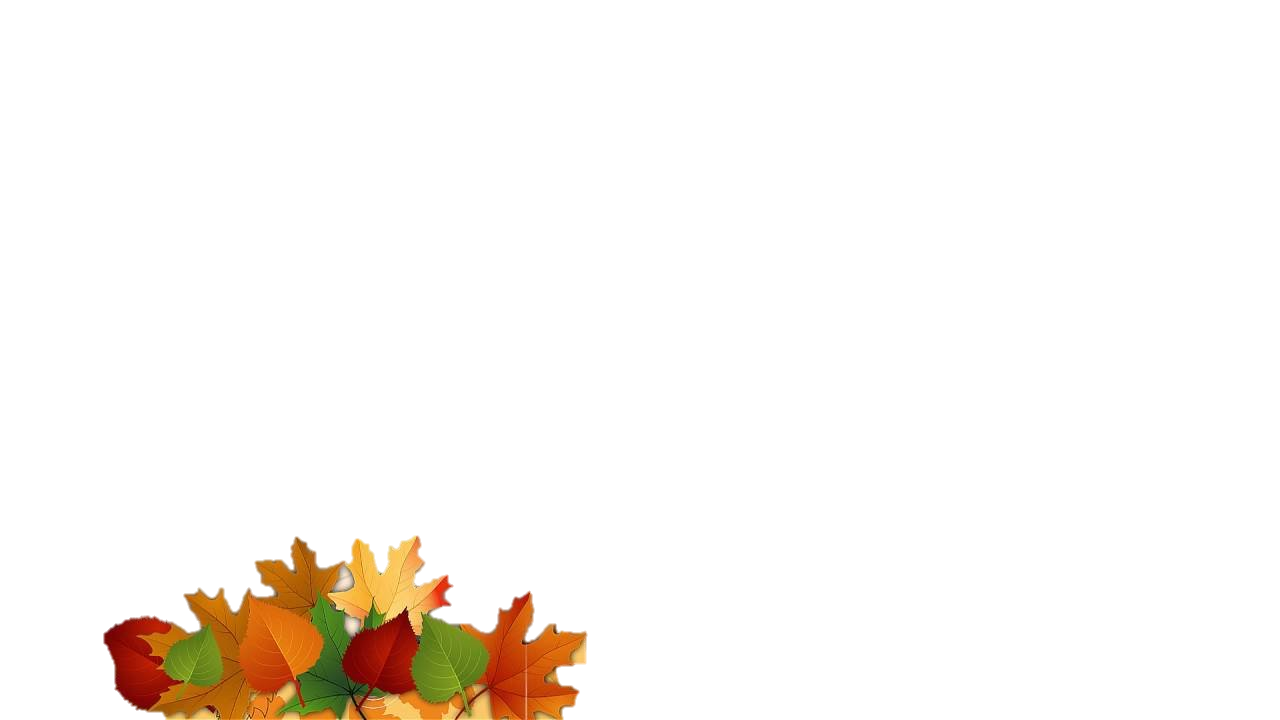 Книги автора, доступные читателям МГГЭУ
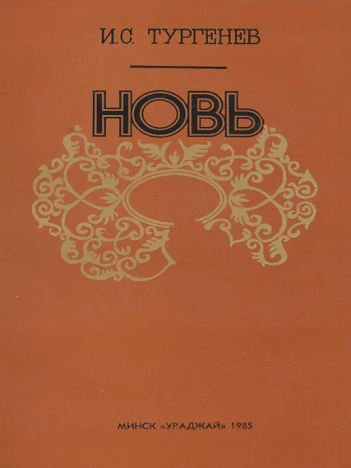 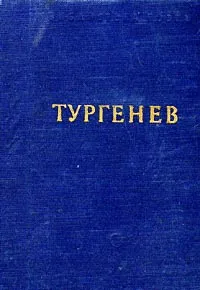 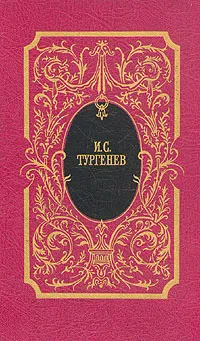 Книги автора, доступные читателям МГГЭУ
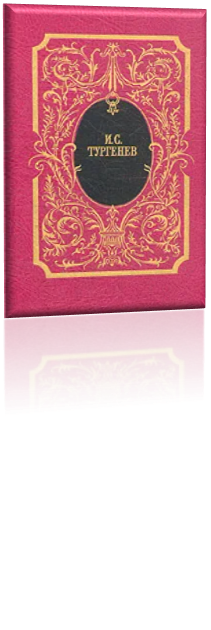 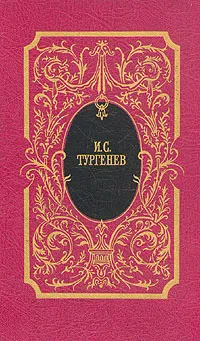 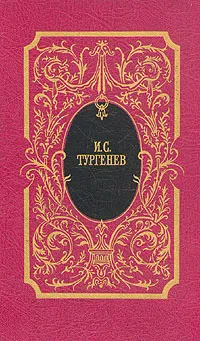 Книги автора, доступные читателям МГГЭУ
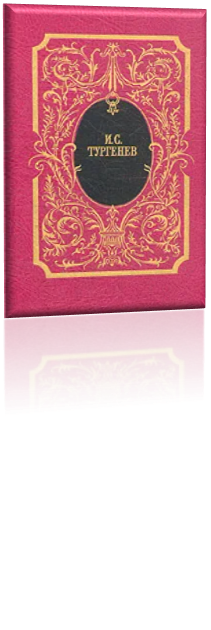 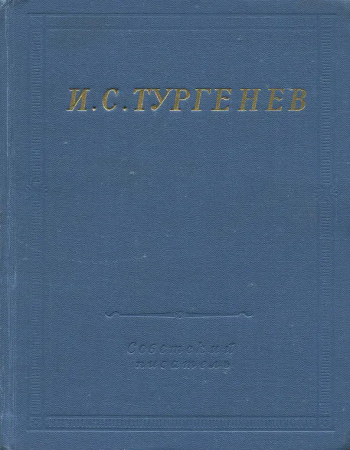 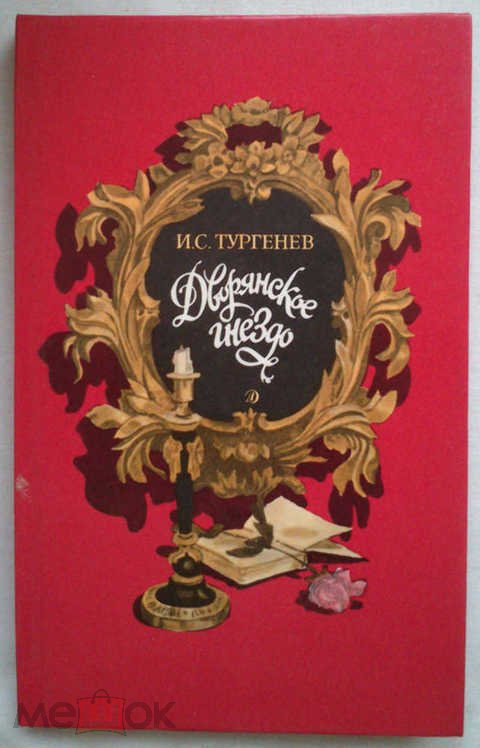 Книги автора, доступные читателям МГГЭУ
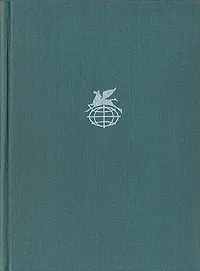 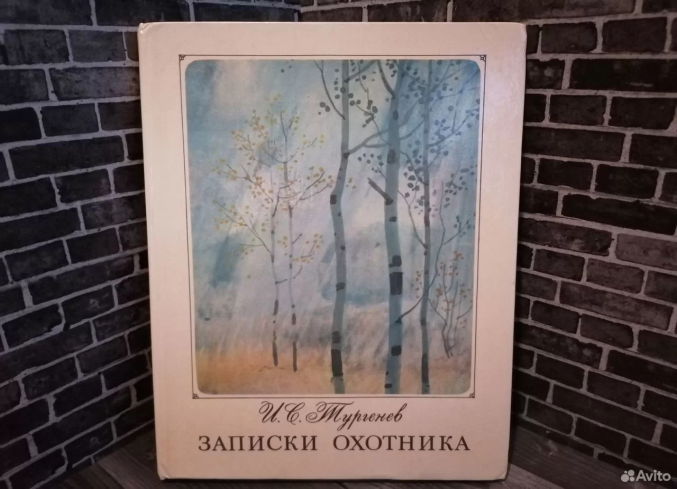 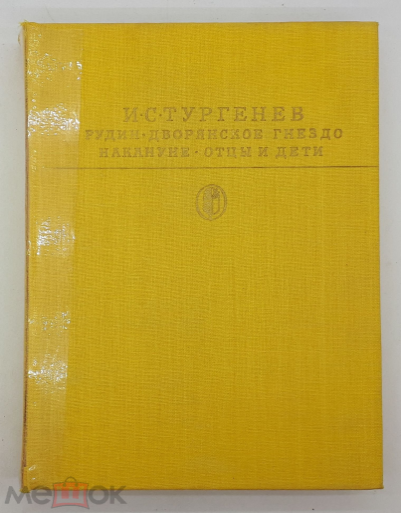 Книги автора, доступные читателям МГГЭУ
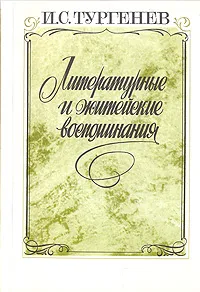 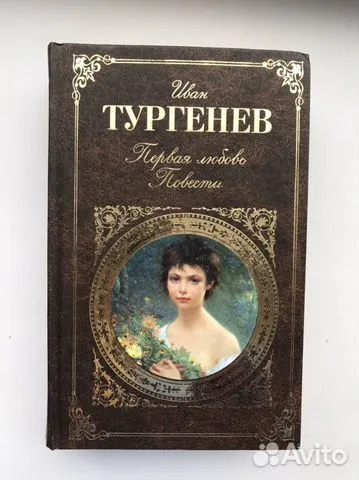 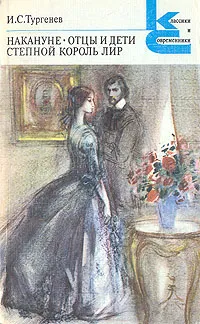 Книги автора, доступные читателям МГГЭУ
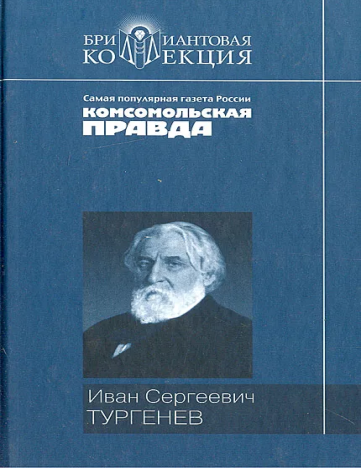 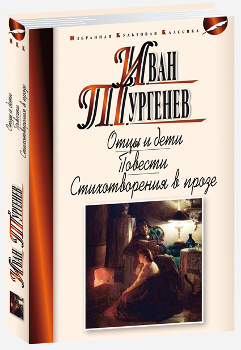 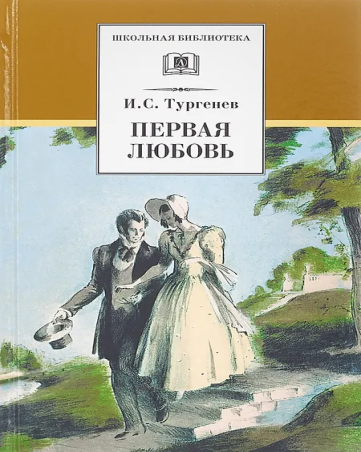 Книги автора, доступные читателям МГГЭУ
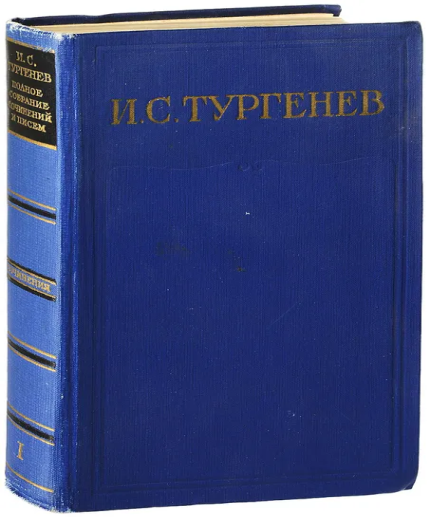 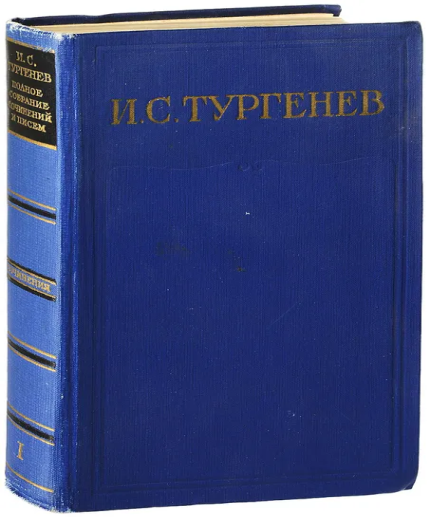 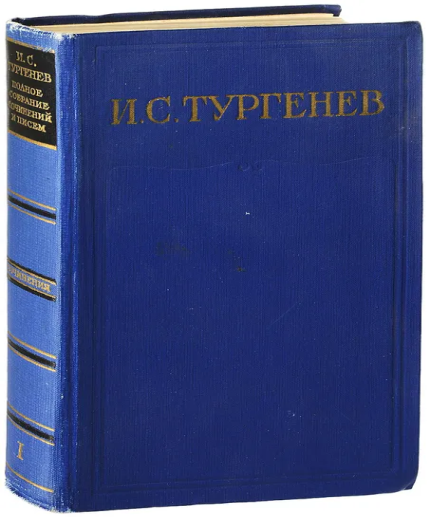 Книги автора, доступные читателям МГГЭУ
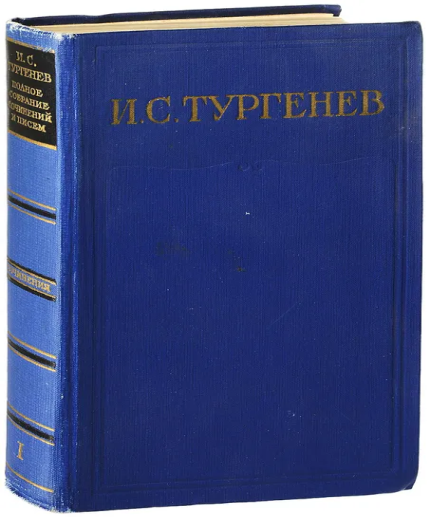 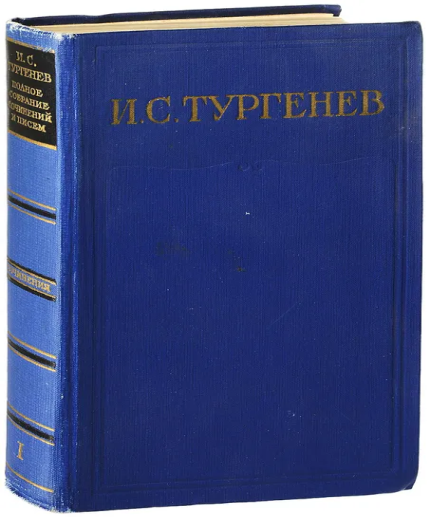 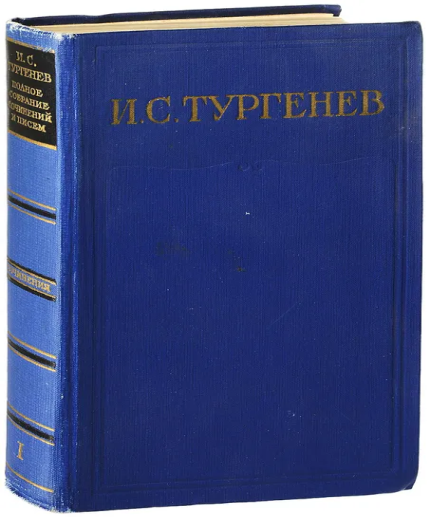 Книги автора, доступные читателям МГГЭУ
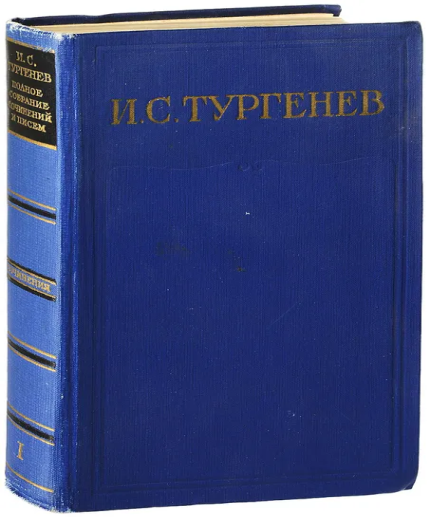 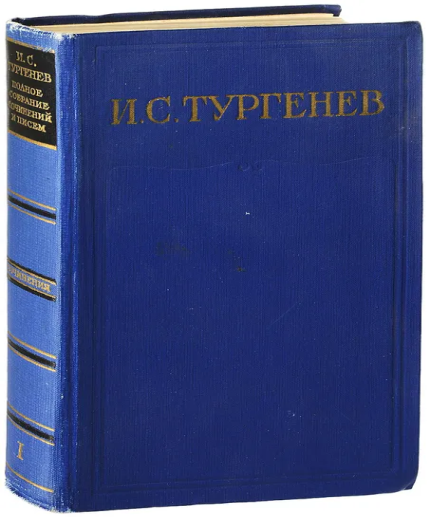 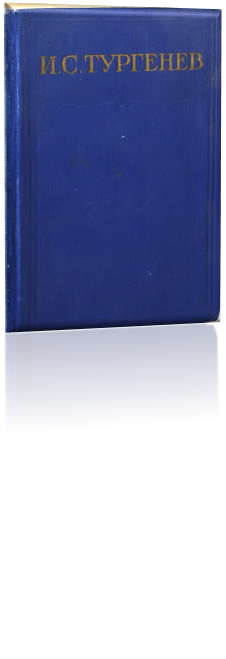 Книги автора, доступные читателям МГГЭУ
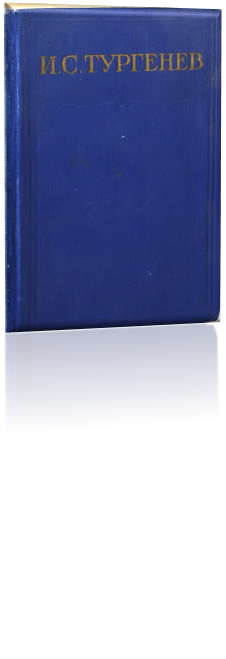 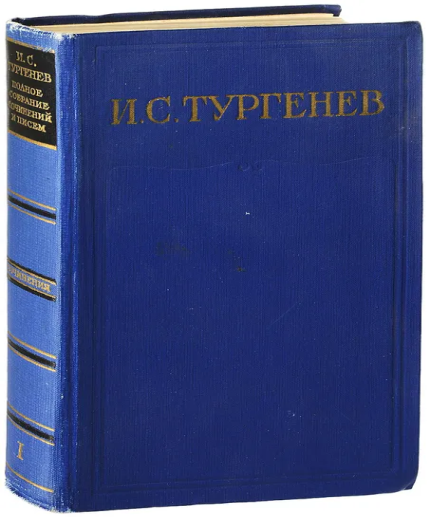 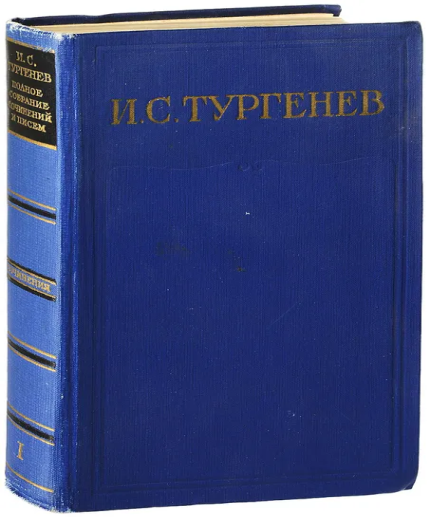 Книги автора, доступные читателям МГГЭУ
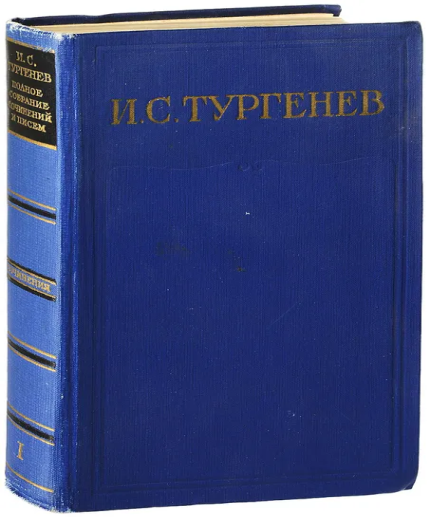 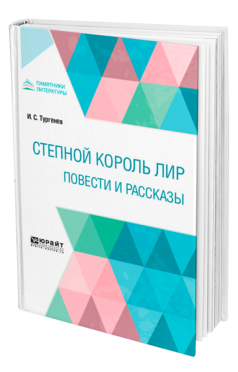 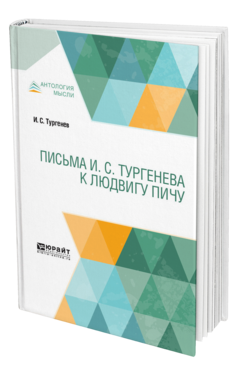 Книги автора, доступные читателям МГГЭУ
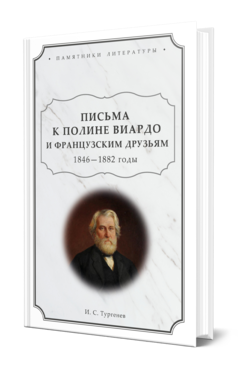 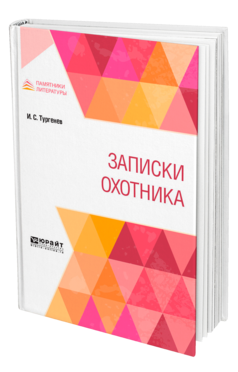 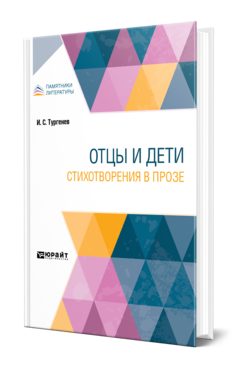 Книги автора, доступные читателям МГГЭУ
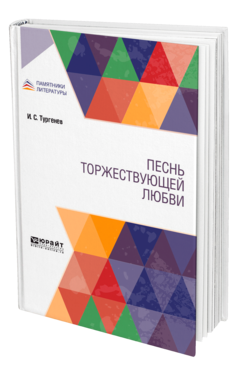 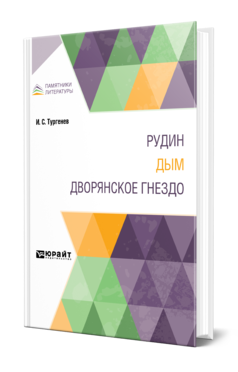 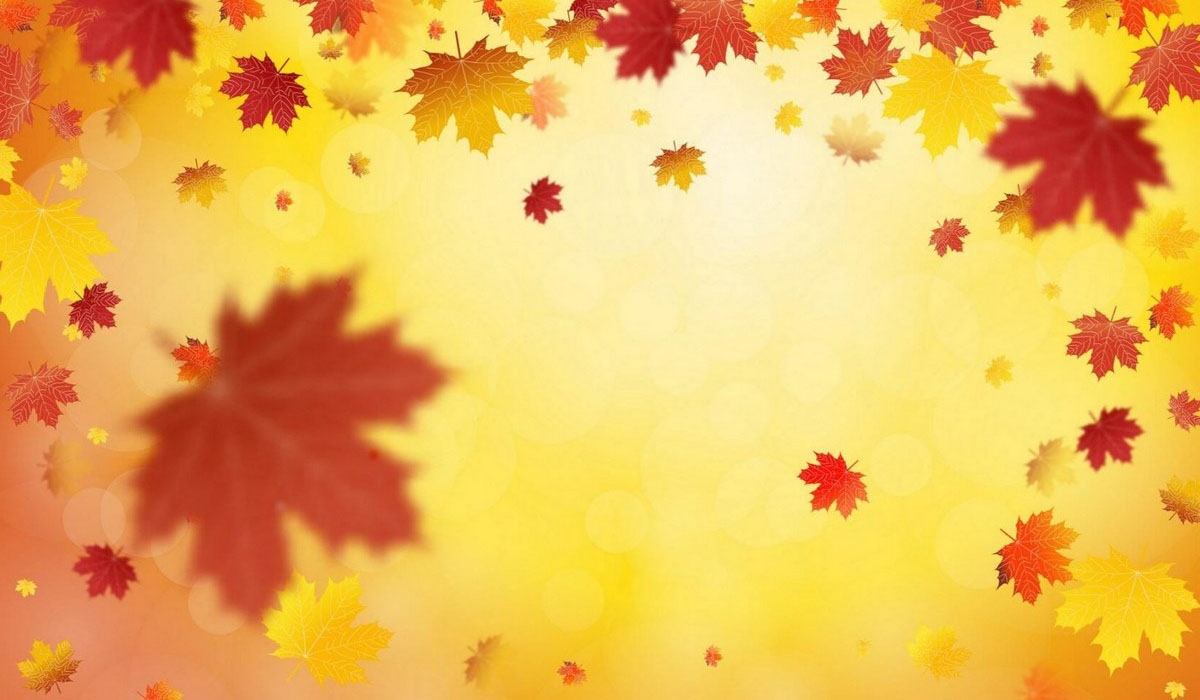 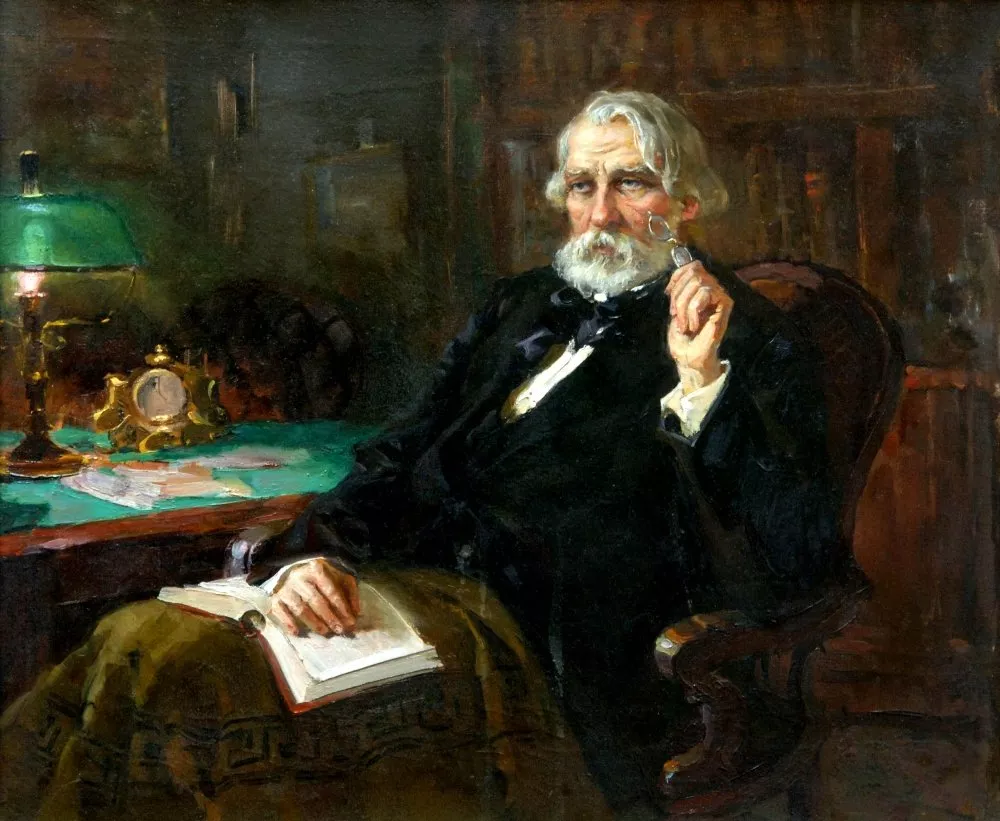 Не читайте, что попало.Воспитывайте свой вкус и мышление. И.С. Тургенев